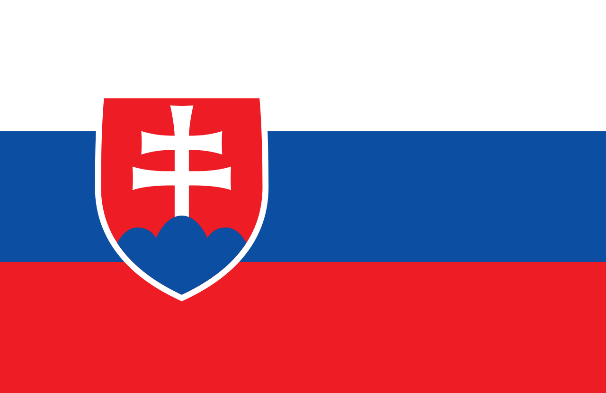 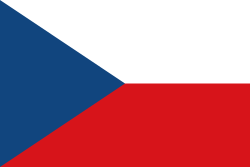 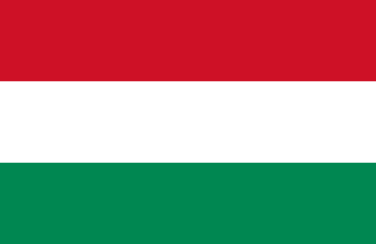 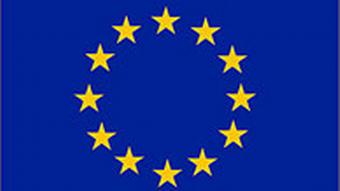 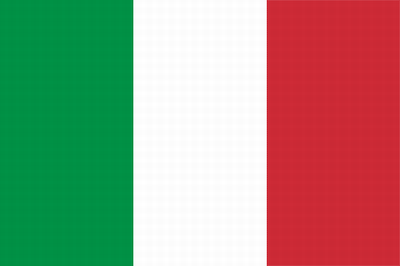 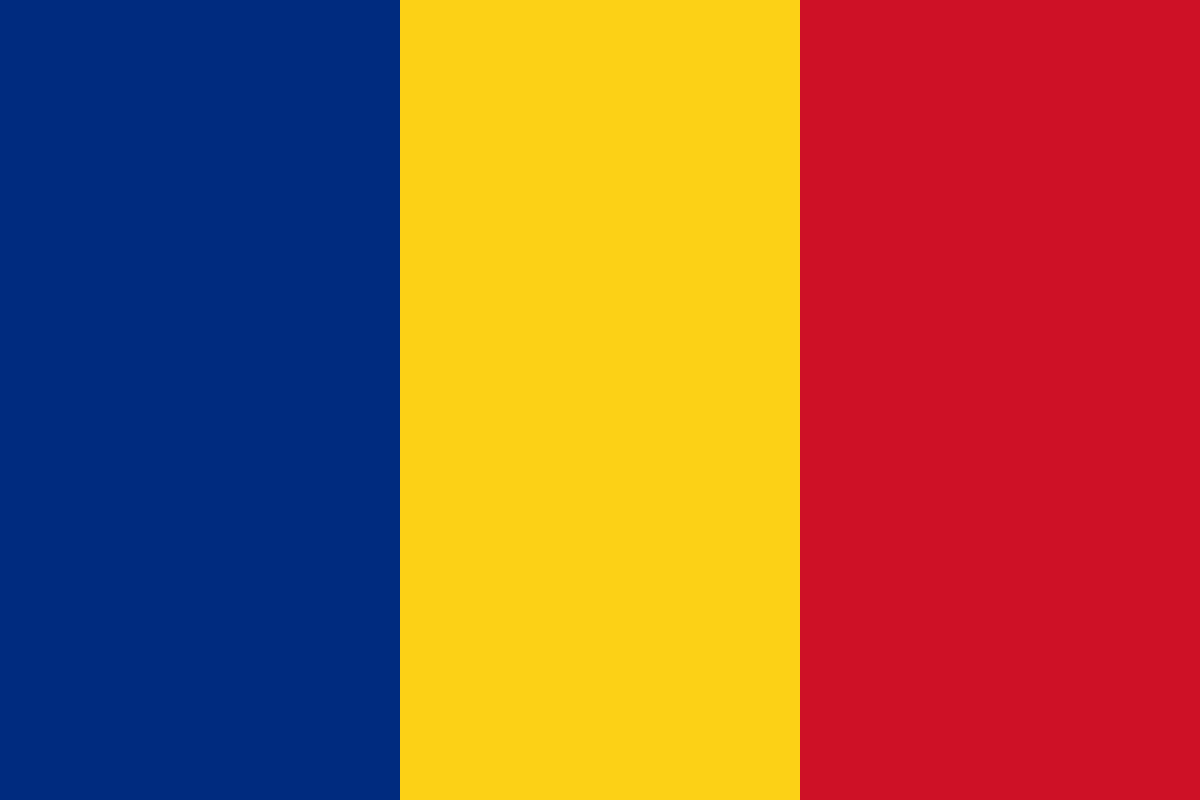 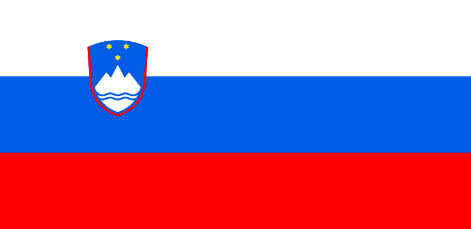 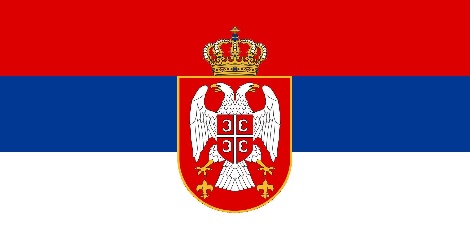 VIFFE
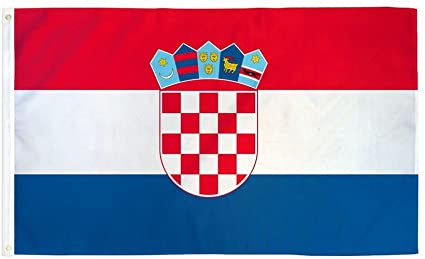 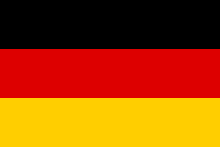 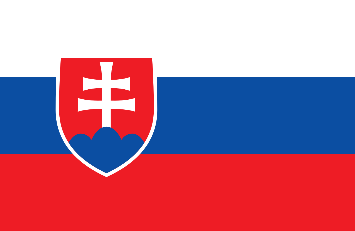 VRAKUN’ AND ITS FRIENDS TO DISCUSS
 FUTURE PATHS FOR EUROPE   EfC 2021
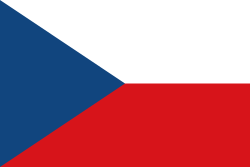 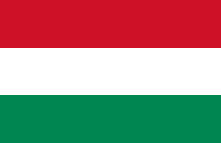 CENTRALISATION VS DECENTRALISATION
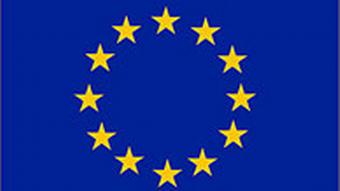 LECTURE
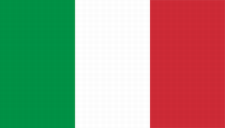 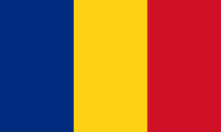 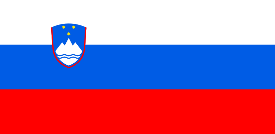 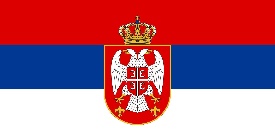 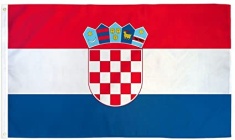 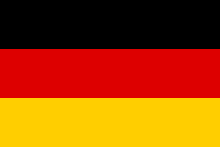 VIFFE
VRAKUN’ AND ITS FRIENDS TO DISCUSS FUTURE PATHS FOR EU
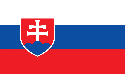 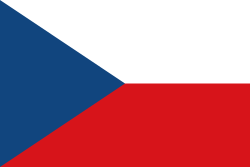 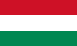 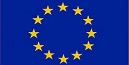 CENTRALISATION VS DECENTRALISATION


CENTRALIZÁLNI VAGY DECENTRALIZÁLNI…?!
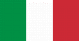 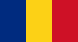 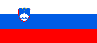 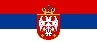 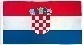 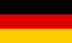 VRAKUN’ AND ITS FRIENDS TO DISCUSS FUTURE PATHS FOR EU
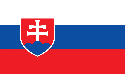 CENTRALISATION VS DECENTRALISATION
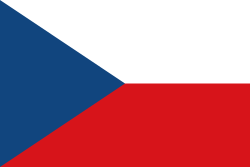 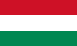 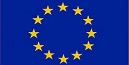 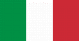 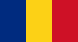 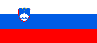 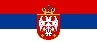 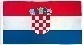 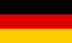 VRAKUN’ AND ITS FRIENDS TO DISCUSS FUTURE PATHS FOR EU
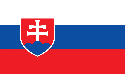 CENTRALISATION VS DECENTRALISATION
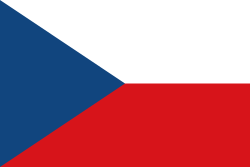 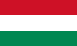 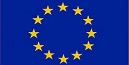 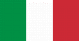 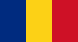 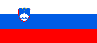 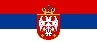 WHERE THE DECISION MAKING SHOULD BE…?
HOL  LEGYEN A DÖNTÉSHOZATAL…?!
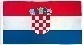 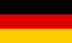 VRAKUN’ AND ITS FRIENDS TO DISCUSS FUTURE PATHS FOR EU
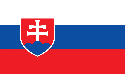 CENTRALISATION VS DECENTRALISATION
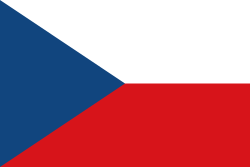 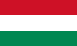 PRO’S FOR CENTRALISATION (DECISION MAKING ON HIGH LEVEL)

 FASTER DECISION MAKING
 UNIFORM DECISION MAKING
 DECISIONS AND FINANCES NEEDED ARE MORE TRANSPARENT AND COHERENT
 UNIFORM GUIDING LINE FOR THE DECISION
 EASIER TO CONVEY AND REPRESENT COMMON VALUES
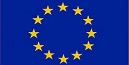 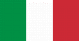 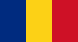 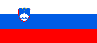 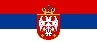 A DECENTRALIZÁLÁS ELŐNYEI: (DÖNTÉSEK MAGAS SZINTEKEN)

 GYORSABB DÖNTÉSHOZATAL
 AZONOS DÖNTÉSI MÓDSZERTAN
 A DÖNTÉS VÉGREHAJTÁSÁHOZ SZÜKSÉGES FORRÁSOK JOBBAN ÁTLÁTHATÓK
 A DÖNTÉSI FOLYAMAT EGYFORMASÁGA
 A KÖZÖS ÉRTÉKEK ÉRVÉNYESÍTÉSE ÉS BEMUTATÁSA EGYSZERŰ
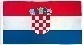 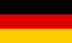 VRAKUN’ AND ITS FRIENDS TO DISCUSS FUTURE PATHS FOR EU
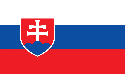 CENTRALISATION VS DECENTRALISATION
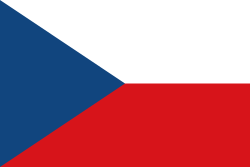 CON’S FOR CENTALISED DECISION MAKING (DECISIONS ON HIGH LEVEL)

 DECISIONS ARE UNIFORM BUT CONDITIONS ARE DIFFERENT
 LOCAL CONSIDERATIONS ARE NOT TAKEN INTO ACCOUNT
 CENTRAL DECISION NOT ALWAYS MATCHES WITH THE LOCAL MEANS
 PEOPLE DO NOT FEEL IT IS THEIR DECISION (IT IS NOT) – MUCH LESS MOTIVATION
 CENTRALISED DECISIONS DECREASE FEELING OF DEMOCRACY
 PEOPLE ARE LESS ENTHUSIASTIC IN THE FULFILMENT OF THE DECISION

A KÖZPONTOSÍTOTT DÖNTÉSEK HÁTRÁNYAI (DÖNTÉSHOZATAL MAGAS SZINTEN)

 A DÖNTÉS UNIFORMIZÁLT DE A HELYI FELTÉTELEK KÜLÖNBÖZŐEK
 A KÖZPONTI DÖNTÉS NEM VESZI FIGYELEMBE A HELYI SZEMPONTOKAT
 A KÖZPONTI DÖNTÉS VÉGREHAJTÁSÁHOZ NINCS MINDIG MEG A HELYI FORRÁS
 AZ EMBEREK NEM ÉRZIK, HOGY EZ AZ Ő DÖNTÉSÜK (NEM IS) – NEM MOTIVÁLTAK
 A KÖZPONTOSÍTOTT DÖNTÉSEK CSÖKKENTIK A DEMOKRÁCIA ÉRZETÉT
 AZ EMBEREK NEM LELKESEK A DÖNTÉS VÉGREHAJTÁSÁNÁL
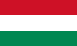 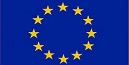 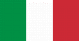 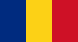 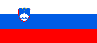 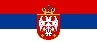 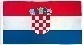 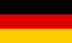 VRAKUN’ AND ITS FRIENDS TO DISCUSS FUTURE PATHS FOR EU
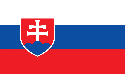 CENTRALISATION VS DECENTRALISATION
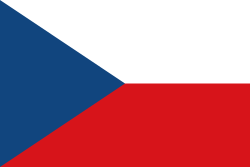 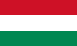 PRO’S FOR THE LOCAL DECISIONS (DECISIONS ON LOW LEVEL)

 LOCAL DECISION MAKERS KNOW THE ACHIEVABLE TARGET BEST
 LOCAL DECISION MAKERS KNOW THE LOCAL RESOURCES BEST
 LOCAL CITIZENS FEEL THEY ARE PART OF THE DECISION
 LOCAL DECISIONS INCREASE OF THE FEELING OF DEMOCRACY IN THE CITIZENS
 WITH LOCAL DECISIONS, MOTIVATION DURING THE WORK IS MUCH STRONGER

A HELYI DÖNTÉSEK ELŐNYEI (DÖNTÉSEK ALACSONY SZINTEKEN)

 A HELYI DÖNTÉSHOZÓK ISMERIK LEGINKÁBB AZ ELÉRENDŐ CÉLOKAT
 A HELYI DÖNTÉSHOZÓK VANNAK LEGINKÁBB TISZTÁBAN A RENDELKEZÉSRE ÁLLÓ
   FORRÁSOKRÓL
 AZ ÁLLAMPOLGÁROK AZT ÉRZIK, HOGY ŐK A DÖNTÉS RÉSZESEI
 A HELYI DÖNTÉSHOZATAL ERŐSÍTI A DEMOKRÁCIA ÉRZETÉT
 A HELYI DÖNTÉSEKNÉL SOKKAL ERŐSEBB A VÉGREHAJTÓK MOTIVÁCIÓJA
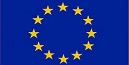 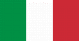 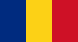 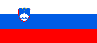 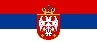 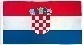 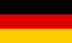 VRAKUN’ AND ITS FRIENDS TO DISCUSS FUTURE PATHS FOR EU
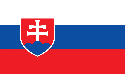 CENTRALISATION VS DECENTRALISATION
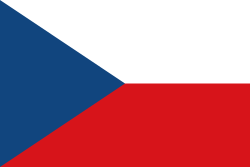 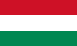 CON’S OF THE LOCAL DECISION MAKING (DECISIONS ON LOW LEVEL)

  DECENTRALISED DECISIONS ARE MUCH SLOWER
 LOCAL DECISIONS MAY NOT BE UNIFORM
 LOCAL DECISION MAKERS MAY NOT KNOW THE CENTRALISED FUNDS AVAILABLE
 LOCAL DECISION INFLUENCERS MAY BE STRONGER
 LOCAL DECISION MAKERS MAY NOT BE AWARE OF THE BEST PRACTICES ELSEWHERE

A HELYI DÖNTÉSEK HÁTRÁNYAI (DÖNTÉSEK HELYI SZINTEN)

 A DECENTRALIZÁLT DÖNTÉSEK ÁLTALÁBAN LASSÚAK
 A HELYI DÖNTÉSEK ALKALOMTÓL ALKALOMRA ELTÉRHETNEK 
 A HELYI DÖNTÉSHOZÓK NEM BIZTOSAN TUDJÁK, MENNYI KÖZPONTI PÉNZ ÁLL 
    RENDELKEZÉSRE
 A HELYI, SZUBJEKTÍV BEFOLYÁS ERŐSEBB LEHET
 A HELYI DÖNTÉSHOZÓK NEM BIZTOS, HOGY ISMERIK MÁSOK JÓ GYAKORLATÁT
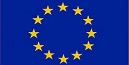 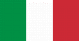 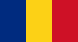 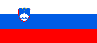 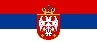 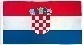 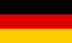 VRAKUN’ AND ITS FRIENDS TO DISCUSS FUTURE PATHS FOR EU
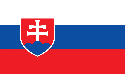 CENTRALISATION VS DECENTRALISATION
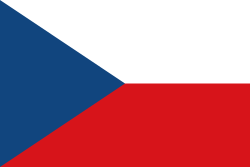 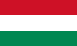 FULLY CENTRALISED DECISIONS
FULLY CENTRALISED DECISIONS
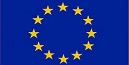 FEELING OF DICTATORSHIP
CHAOS
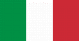 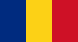 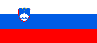 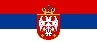 TELJESEN CENTRALIZÁLT DÖNTÉSEK
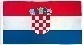 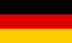 TELJESEN DECENTRALIZÁLT DÖNTÉSEK
A DIKTATÚRA ÉRZETE
KÁOSZ
VRAKUN’ AND ITS FRIENDS TO DISCUSS FUTURE PATHS FOR EU
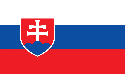 CENTRALISATION VS DECENTRALISATION
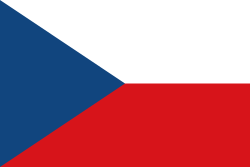 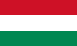 FULLY CENTRALISED DECISIONS
FULLY CENTRALISED DECISIONS
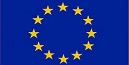 FEELING OF DICTATORSHIP
CHAOS
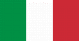 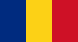 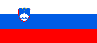 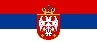 TELJESEN CENTRALIZÁLT DÖNTÉSEK
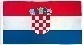 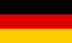 TELJESEN DECENTRALIZÁLT DÖNTÉSEK
A DIKTATÚRA ÉRZETE
KÁOSZ
VRAKUN’ AND ITS FRIENDS TO DISCUSS FUTURE PATHS FOR EU
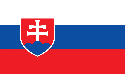 CENTRALISATION VS DECENTRALISATION
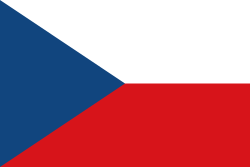 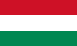 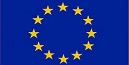 FULLY CENTRALISED AND FULLY DECENTRALISED 
DECISIONS ARE EQUALLY BAD
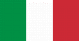 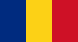 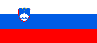 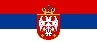 A TELJESEN CENTRALIZÁLT ÉS A TELJESEN 
DECENTRALIZÁLT DÖNTÉSEK 
EGYFORMÁN ROSSZAK
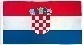 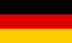 VRAKUN’ AND ITS FRIENDS TO DISCUSS FUTURE PATHS FOR EU
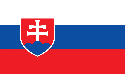 CENTRALISATION VS DECENTRALISATION
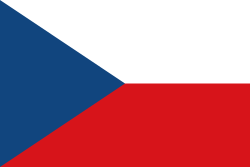 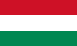 THE RIGHT DECISION MAKING LEVEL IS, WHERE

  ALL THE CONDITIONS AND CONSEQUENCES ARE KNOWN BEST

 WHERE DECISION MAKERS ARE MOST INTERESTED 
  IN THE BEST DECISION
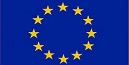 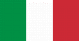 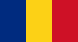 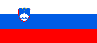 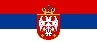 AZ AZ OPTIMÁLIS DÖNTÉSHOZATALI SZINT, AHOL

  MINDEN FELTÉTELT ÉS MINDEN KÖVETKEZMÉNYT 
    A LEGJOBBAN ISMERIK

 AHOL A DÖNTÉSHOZÓK A LEGINKÁBB ÉRDEKELTEK 
   A JÓ DÖNTÉSEKBEN
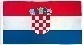 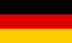 VRAKUN’ AND ITS FRIENDS TO DISCUSS FUTURE PATHS FOR EU
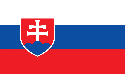 CENTRALISATION VS DECENTRALISATION
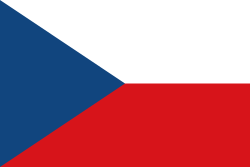 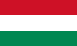 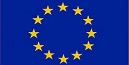 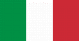 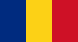 THANKS FOR THE ATTENTION

KÖSZÖNÖM A FIGYELMET
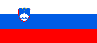 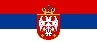 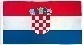 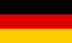